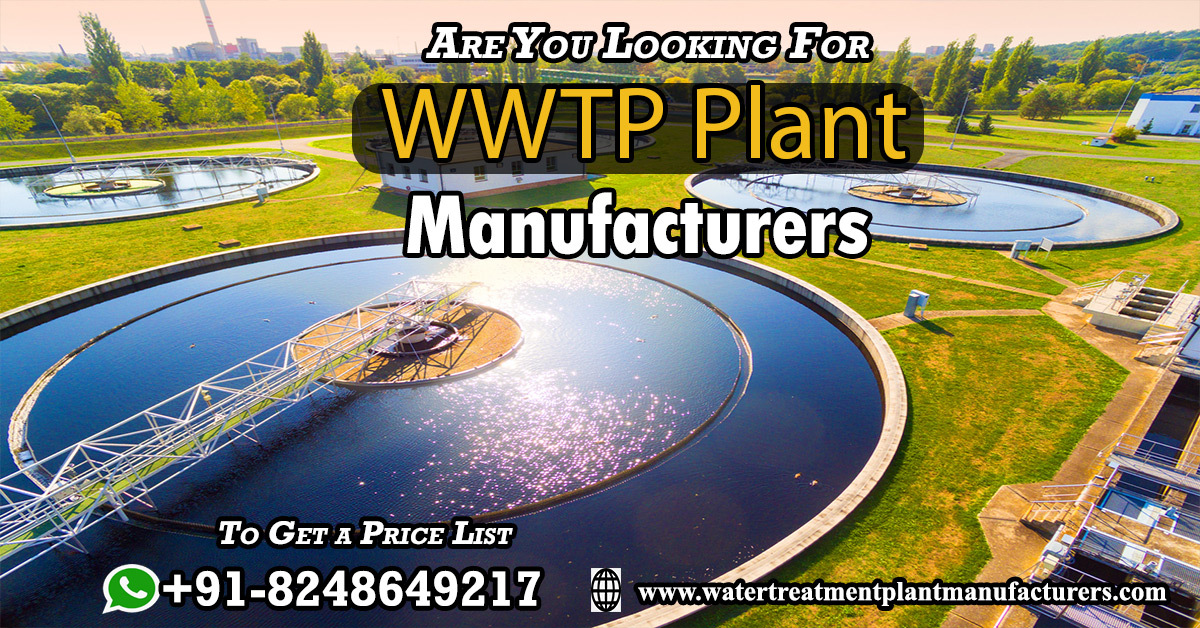 WWTP Plant Manufacturers
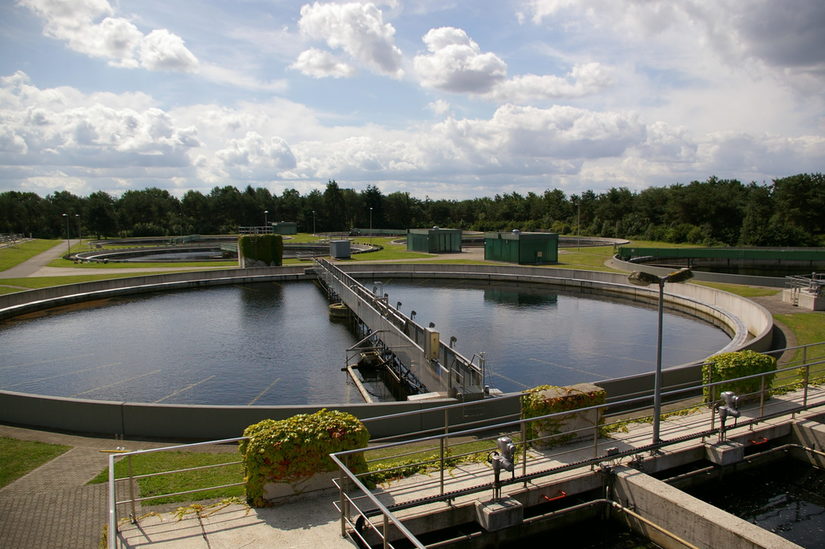 WWTP Plant Manufacturers
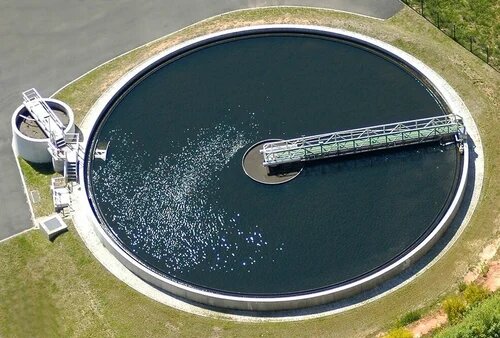 WWTP Plant Manufacturers
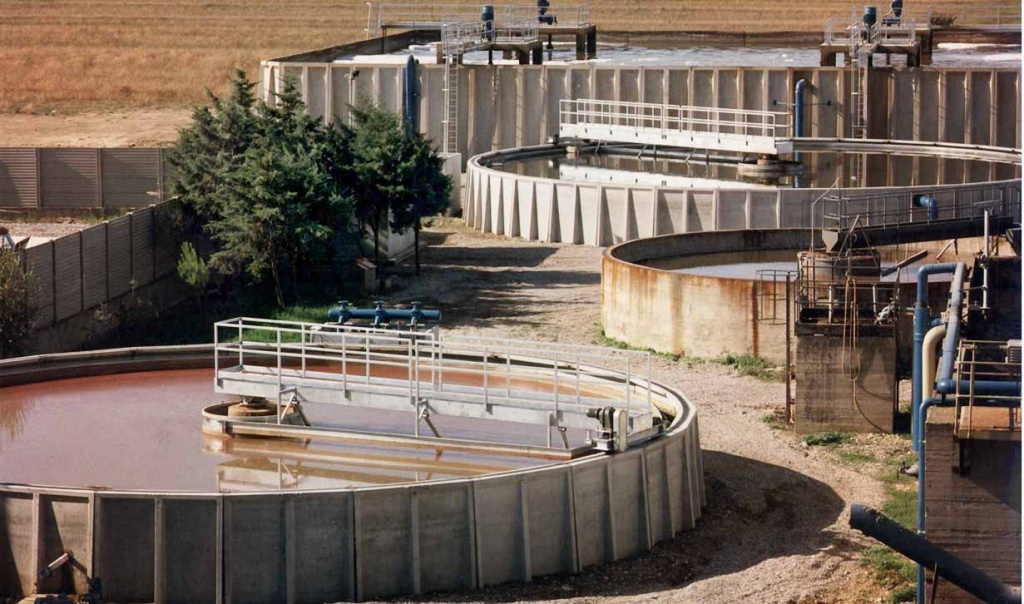 WWTP Plant Manufacturers
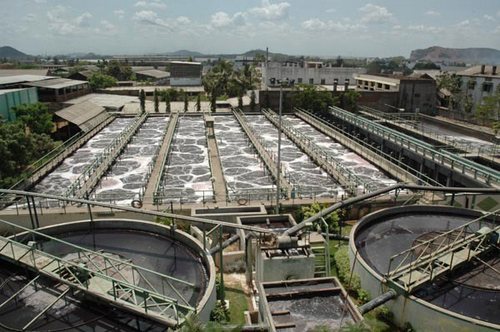